Ease of Doing Business
BACKGROUND
Objectives
Facilitate the business community
Improve Doing Business rankings for Pakistan

April 2016 					Research/discussions Initiated (with LCCI)
Nov 2016 					Endorsed under World Bank’s EoDB Program
January 2018				Launched in Lahore
February 2019				Launched in Karachi
August 2019 – April 2020		Roll out in Punjab
DOING BUSINESS
Out of 11 indicators - Indicators under Provincial domain; 
Registering Property
Enforcing Contracts  
Dealing with Construction Permits
Starting a Business (partially)
Getting Electricity (partially)
Paying Taxes (partially)
PAKISTAN’S PERFORMANCE (2020)
STARTING A BUSINESS
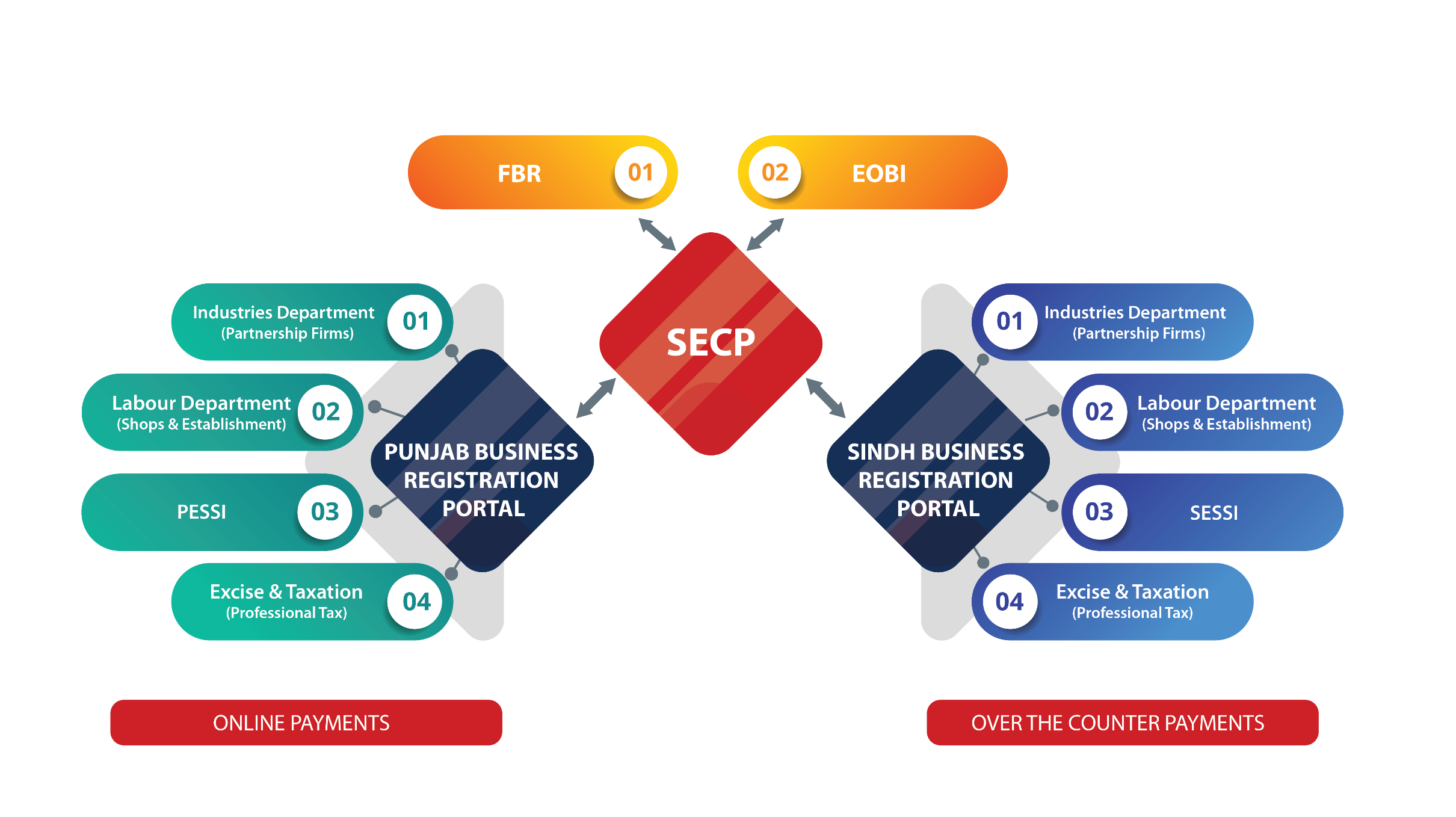 Single Integrated  Process to Register a Business
Launched in Punjab 
Replicated & Launched in Karachi, Sindh
[Speaker Notes: To facilitate citizens in Doing Business and improving Pakistan’s Ease of Doing Business Ranking, Punjab Information Technology Board (PITB) in collaboration with the Industries, Commerce & Investment Department (IC&ID) and The World Bank launched “Punjab Business Registration Portal”

Provides a single platform to business entities enabling them to register with the following provincial departments in one go:
Industries, Commerce & Investment Department (for Partnership Firm)
Labour and Human Resource Department (for Shops & Establishment)
Excise & Taxation Department (for Professional Tax enrollment)
Punjab Employee Social Security Institution

Interlinked with SECP's e-Services which enables to register instantaneously with the concerned provincial departments, while registering a company at SECP, in a single step. 
Facilitates in making the payments over the counter or online via mobile app, ATM and/or IBFT
Replicated for Sindh and Sindh Business Registration portal launched]
Features
Online single registration platform
Instant certificate issuance
Reduced time, procedures & cost 
SMS & E-mail alerts
Improved public satisfaction & reduced public interaction with departments
Integration with federal departments:
SECP (Completed)
FBR (In-process)
Registration Statistics
Stats as on: 17/02/21
[Speaker Notes: Lahore (w.e.f) Aug, 2017
Karachi (w.e.f)  Feb, 2019]
PAYING TAXES	- Monthly Contribution Portal
Monthly Contributions for Social Security (PESSI)
Rolled out in Punjab
Replicated for SESSI
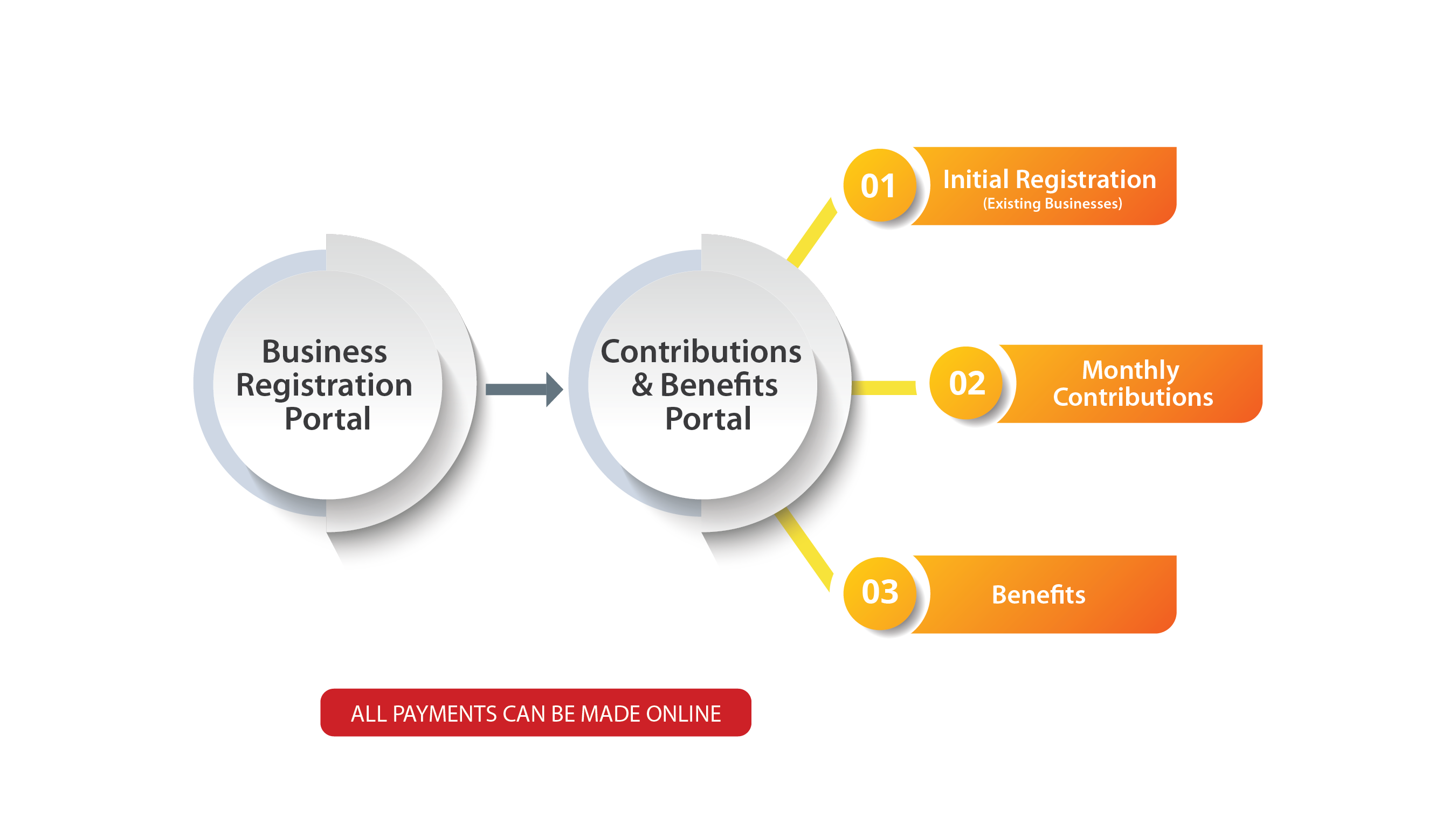 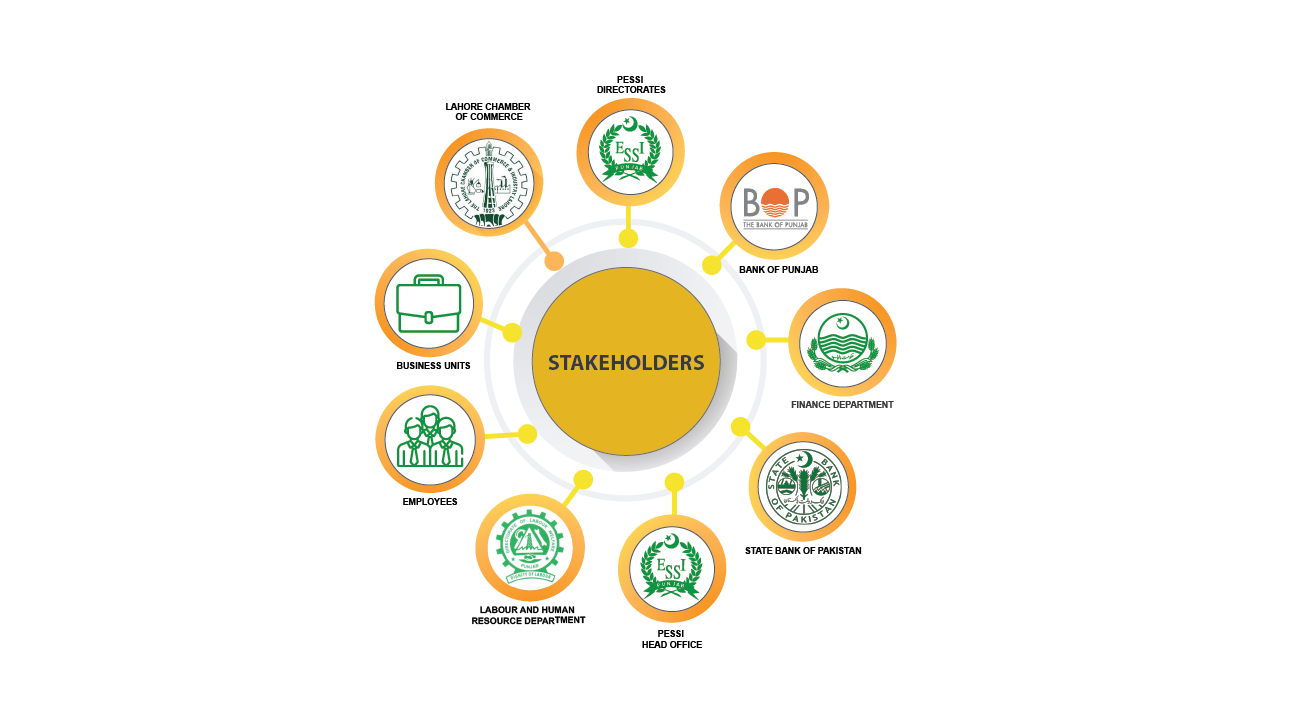 [Speaker Notes: To facilitate business units in Paying Taxes (Monthly Contributions for Social Security), Punjab Information Technology Board (PITB) in collaboration with PESSI rolled out an online portal in Dec 2018

Enables the business entities to submit their monthly contributions
Provides automatic calculation, tracking of submitted contributions and timely issuance of payment acknowledgment receipts
Payments can be made online or over the counter 
Further, enables the business entities to manage the list of their employees, along with their dependent's data 
Social Security Registration Card for secured workers is also available online
Replicated for SESSI in Sindh
Details of the beneficiaries will also be maintained in the future]
Features
Secured workers data management
Reduced time & effort for submitting the employee’s details & generation of online C1 form
Online submission of Monthly Contributions
Ledger Management
SMS & E-mail alerts
Online generation of F-5 form - Late payment mechanism 
E-card facility for secured workers (In-process)
Stats as on: 17/02/21
[Speaker Notes: w.e.f Dec 2018 (Lahore Only)]
Thank You!
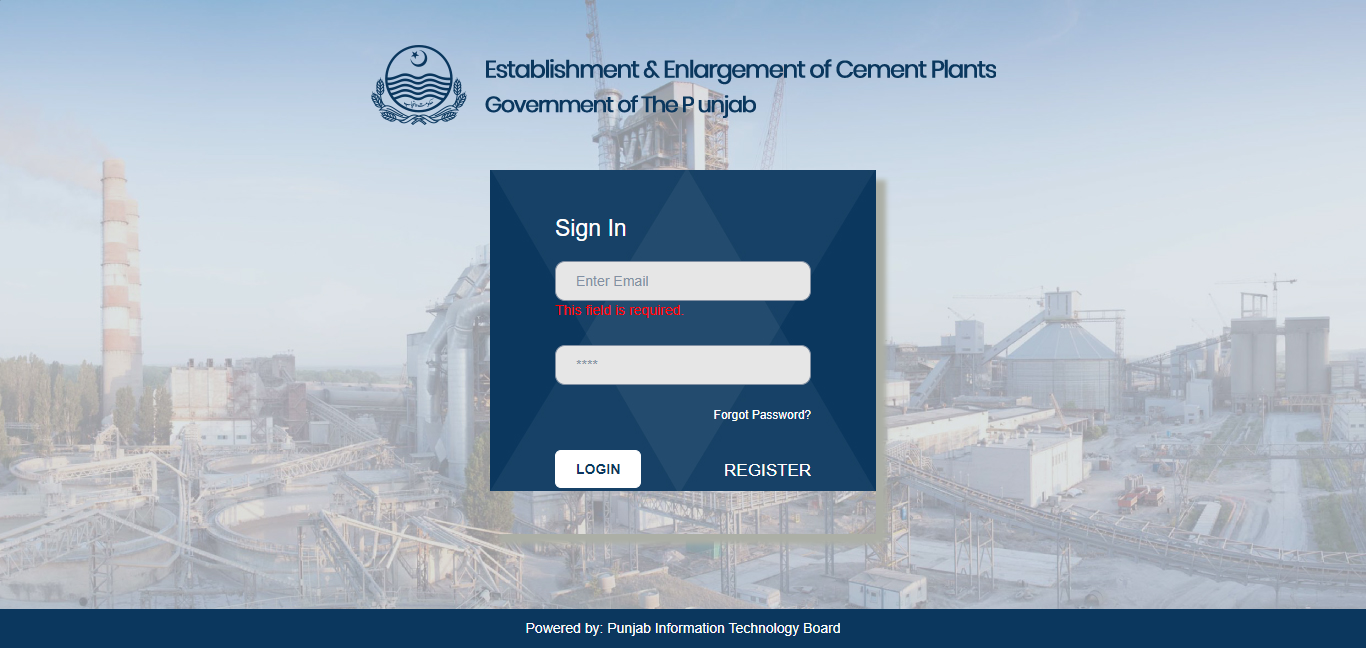 CEMENT PLANTS
One window platform for Establishment/Enlargement of Cement Plants
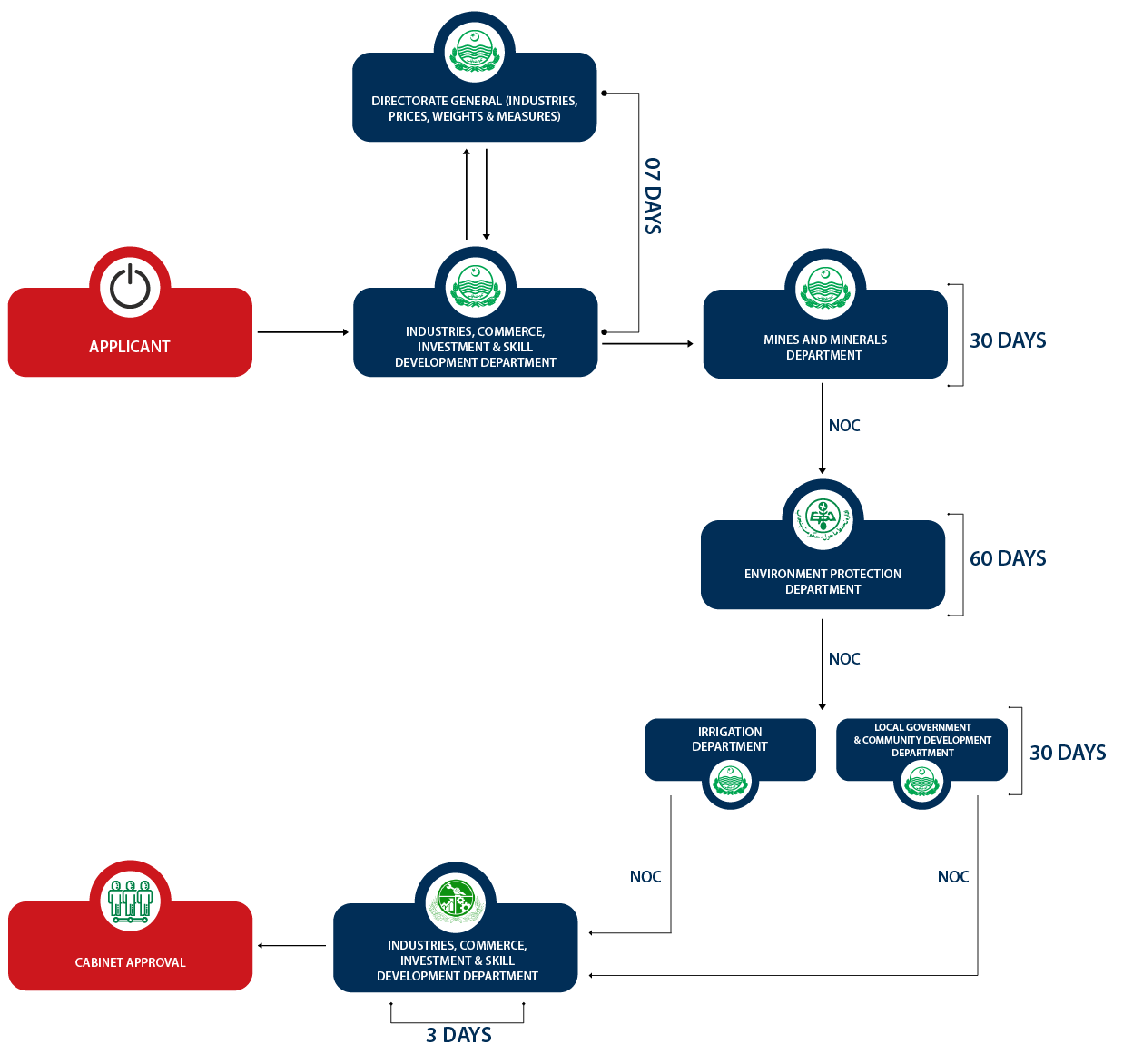 All Departments are working collectively to issue NOC for establishment of cement plants